How Does a PILOT Work?
Benefit offered to developer to incentivize project
Payments to municipalities/school districts
Year 1Project improvements completed, property value increases, PILOT begins.
Year 10PILOT fully phased out. Property owner pays full taxes at new, higher value.
$
485-b exemption
Payment In Lieu of Taxes (PILOT)*
Future Annual Property Taxes
Current Annual Property Taxes
Current Annual Property Taxes
Before PILOT
After PILOT
PILOT Period
Ulster County
OFFICE OF ECONOMIC DEVELOPMENT
County Executive Michael P. Hein
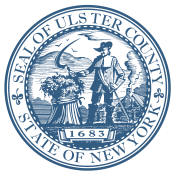 * Assumes project receives 9-11 points on PILOT Points Calculator (see www.ulstercountyida.com)